Digital offers scale to ensure you reach your audience
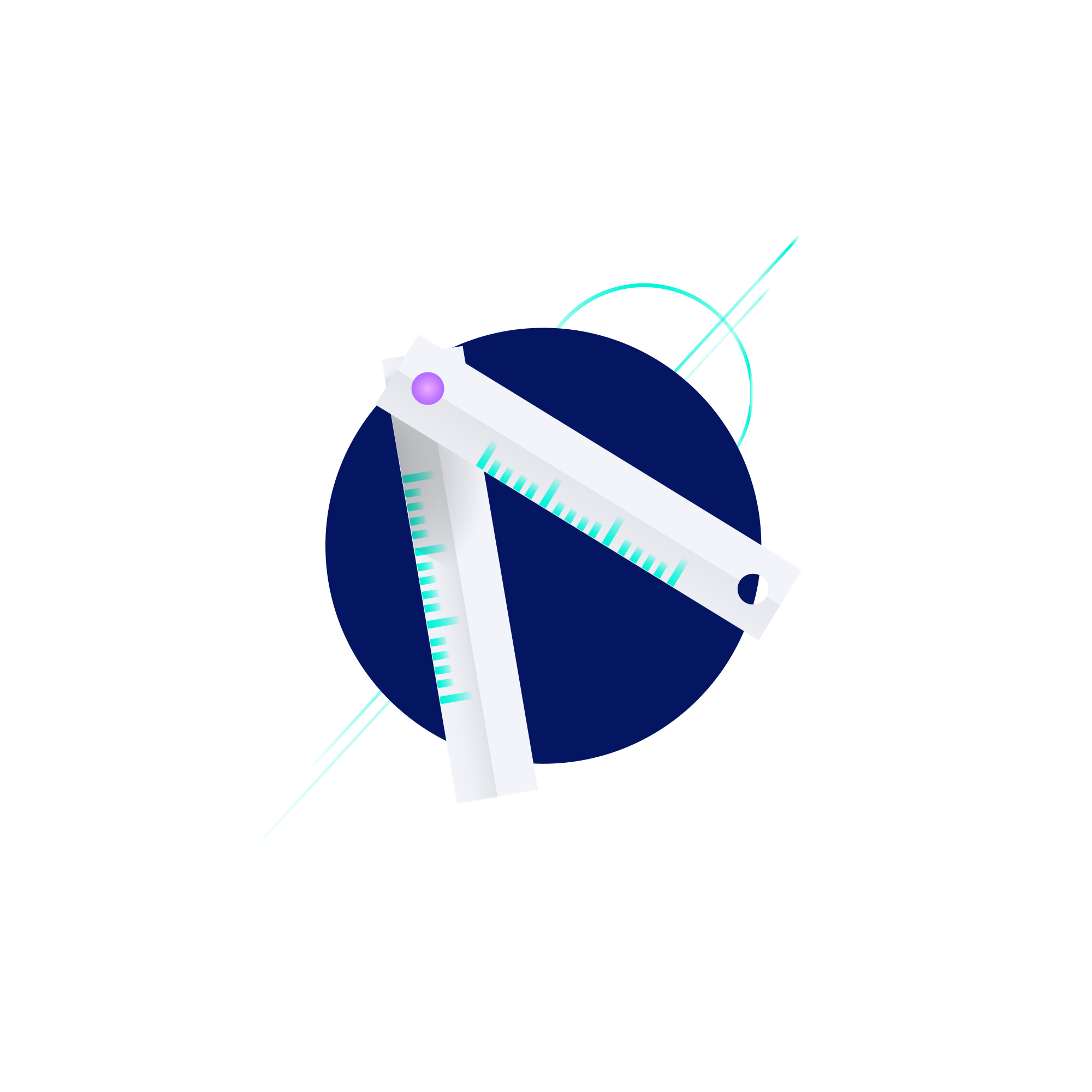 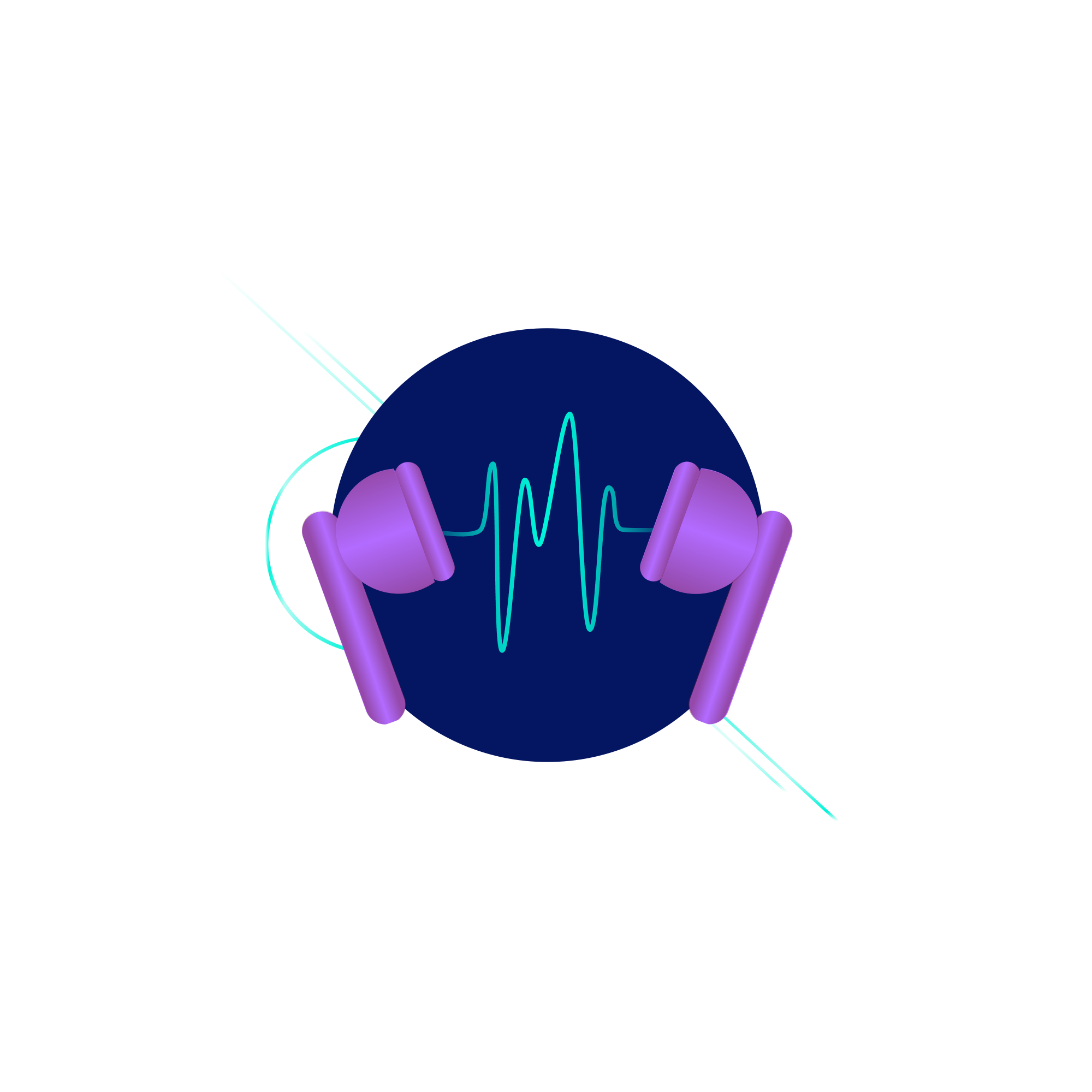 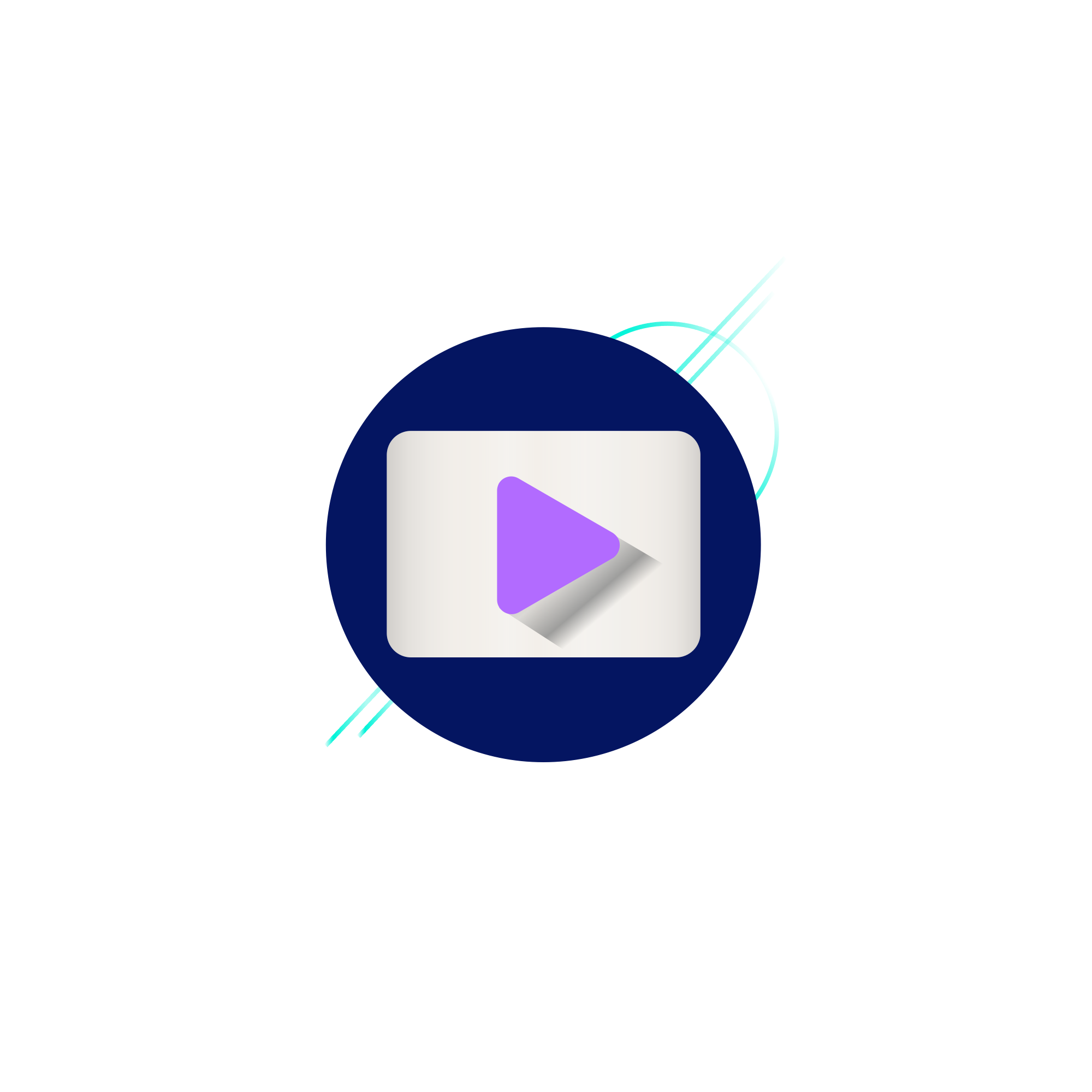 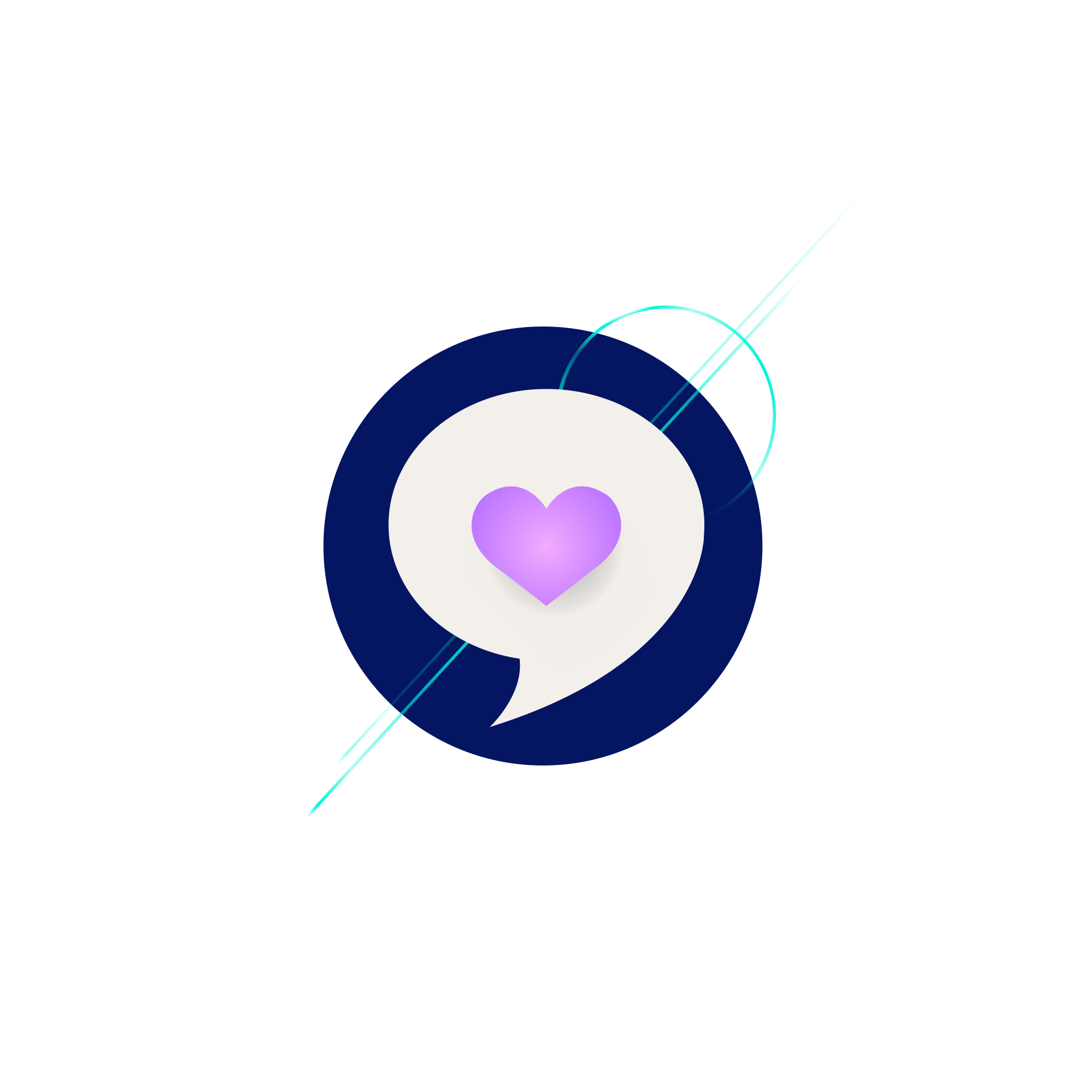 2 hours
93%
3 hours 32 minutes
18.9m
per day on average was spent on social media in 2022
of the UK population were internet users in 2022
tuned in weekly to on demand music services in 2022
spent online per day for the 
average UK adult in 2022